Bildliche Darstellungsformen
„Forscher am Poynter Institute in Florida (1990) fanden damals in einer Untersuchung heraus: Zeitungsleser steigen stets über ein Bild in eine Seite ein (sofern vorhanden) und nicht über eine Schlagzeile. Und: Kein Element findet in Zeitungen so viel Aufmerksamkeit wie Fotos und Grafiken. Die Mehrzahl der Leser beginnt laut dieser Studie ihre Lektüre mit den Fotos (85 Prozent), danach kommen die Bildunterschriften. Erst dann folgen Schlagzeilen/Überschriften, Vorspänne und Zwischentitel als sog. Eintrittstore.“ 
 (Meissner 1995:134)
Funktionen von Bildern
Ergänzung einer Nachricht

Nachricht in sich selbs

graphisches Element

auflockendes Element
Bilder und Fotos
das Einzelbild

Als Einzelbild dient das Foto zur Ergänzung oder Veranschaulichung eines Textes und hat im Zusammenhang mit diesem Text eine berichtende oder kommentierende Funktion.
Einzelbild
die Serie

Eine Serie bilden zwei oder mehrere Fotos zum gleichen Thema, die meistens vom gleichen Standort gemacht worden sind. Sie zeigen beispielsweise eine interviewte Person während des Gesprächs.
Fotoserie
Fotoserie
die Foto-Reportage

Eine Fotoreportage bemüht sich genauso wie eine verbale Reportage um eine lebendige Darstellung eines Themas.	

			(vgl. Beifuß/Evers/Rauch 1994)
Foto-Reportage
Funktionen von Bildern
darstellende Funktion 
	(den Inhalt des Textes veranschaulichen)
Organisationsfunktion 
	(die Zusammenhänge zwischen 	Schlüsselbegriffen eines Textes darstellen)
interpretative Funktion 
	(schwer verständliche Inhalte des Textes 	übersetzen)
dokumentarische Funktion 
	(Sachverhalte dokumentieren)
symbolische Funktion 
(Sachverhalte symbolisieren) 	Blum/Blum (2001:38)
Grafiken
1.	Kommentargrafik
2.	Unterhaltungsgrafik
3.	Zuordnungsgrafik
4. 	Infografik

	 			Liebig (1999:24)
Kommentargrafik
Unterhaltungsgrafik
Zuordnungsgrafik
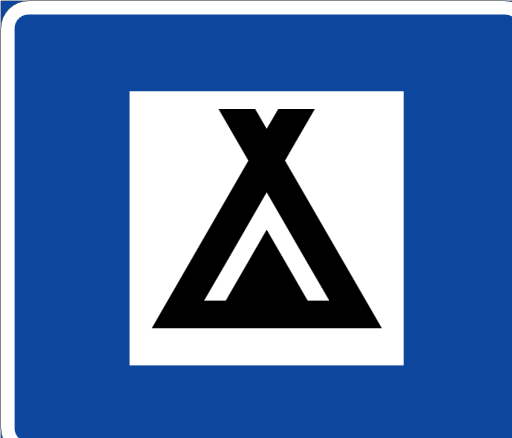